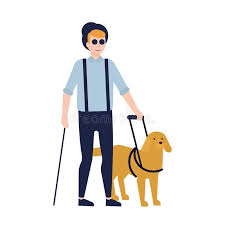 Ztráta zraku v dospělosti
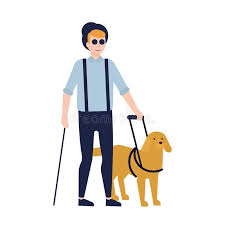 Příčiny ztráty zrakU
narušení sítnic u diabetiků, 
glaukom, 
úrazy, 
nádorová onemocnění CNS, 
různé degenerativní procesy, 
vrozené nebo dědičné postupně zhoršující se vady atd.
náhlá x postupná ztráta
Náhlá ztráta zraku
krize bez ohledu na osobnost
délka doby jejího trvání
truchlení nad ztrátou blízkého člověka
Pozvolná ztráta zraku
i desítky let, dlouhodobá psychická zátěž
dynamika naděje a zoufalství
dopad na osobnost
Reakce na ztrátu zraku
ŠOK
REAKTIVNÍ DEPRESE
REORGANIZACE
NE VŠICHNI TĚMITO STÁDII PROCHÁZEJÍ, NĚKTERÉ FÁZE VYNECHÁVAJÍ
Allan Dodds: alternativní model ztráty zraku 
Deprese a úzkost            pocit bezmoci a neschopnosti             úzkost a deprese 
nízká motivace pokoušet se získat nové dovednosti
osobnost
zůstává nezměněna, jen ji ztráta zraku upevňuje
rozdíl je mezi cíli a skutečností (čím větší rozpor, tím nesnadnější adaptace)
osobnostní rysy relativně dobře adaptovaných:
životní odvaha, 
láska k lidem 
reálné sebevědomí
významné osobnostní charakteristiky
místo sebeřízení (locus of control), 
nezdolnost (ve smyslu obvykle uváděném jako hardiness nebo resilience), 
vnímaná osobní zdatnost (self-efficacy), 
optimismus, 
kladné sebehodnocení a sebedůvěra, 
smysl pro humor 
a smysluplnost života
přijetí
dělat to, co může, a vzdát se nemožného
věcnost
slábne emocionální odezva
samostatnost
volný čas
manuální dovednosti
sociální vztahy
odolnost vůči předsudkům
překážky
falešná naděje
odmítání pomůcek
nepřijetí ztráty zraku
nepřijímání a neuznávání životních možností a omezení, které vada zanechává
zveličování důsledků (agravace)
popírání důsledků zrakového postižení (disimulace)

bílá hůl
rodina